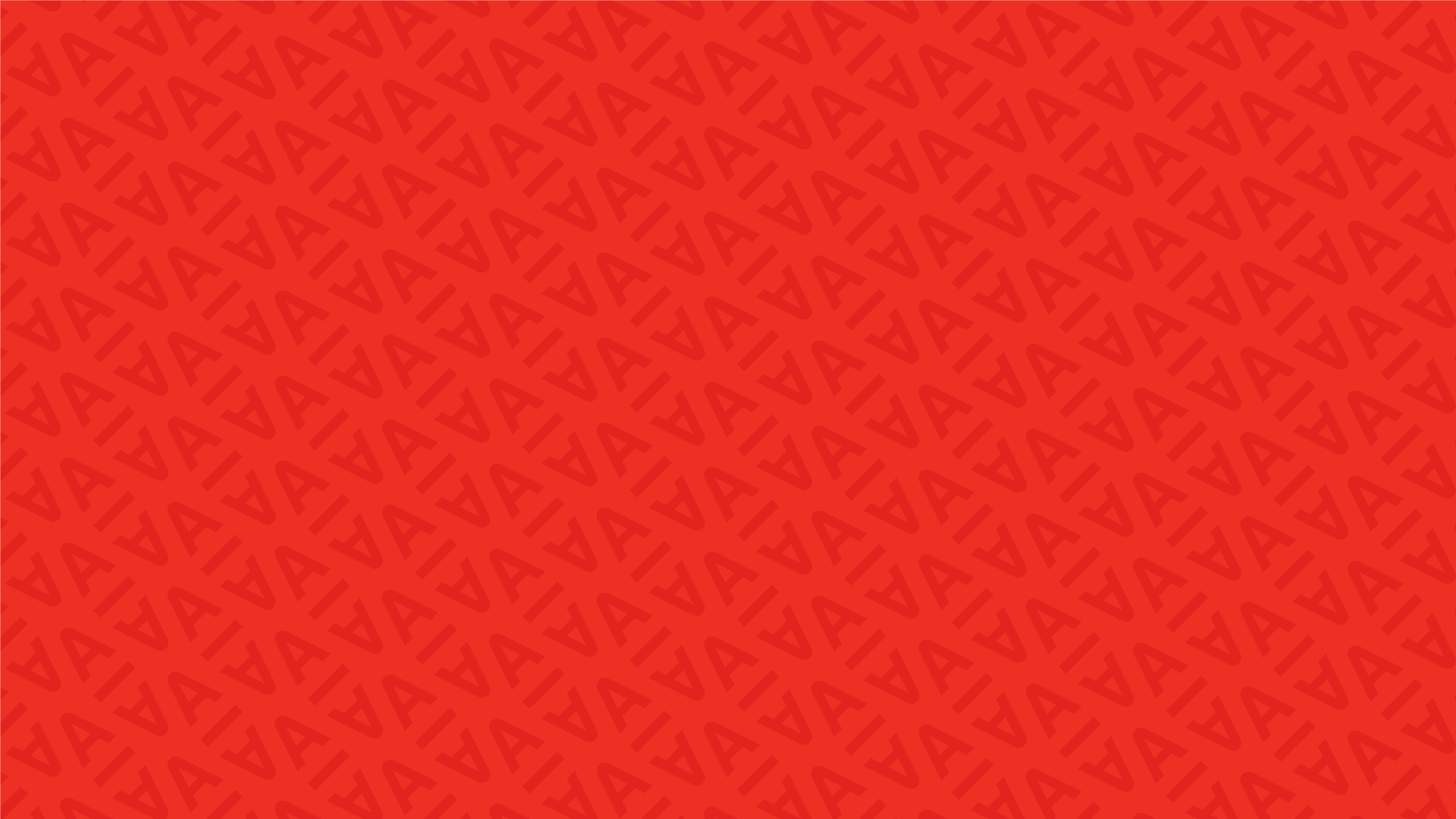 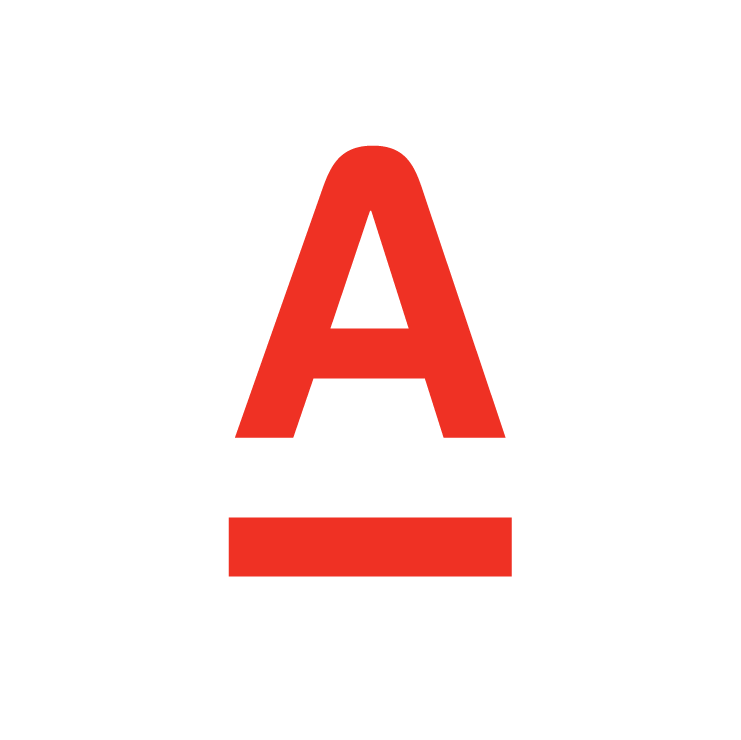 Нюансы и риски 
по ВЭД от А до Я
Практика применения норм валютного законодательства и эффективные инструменты для вэд
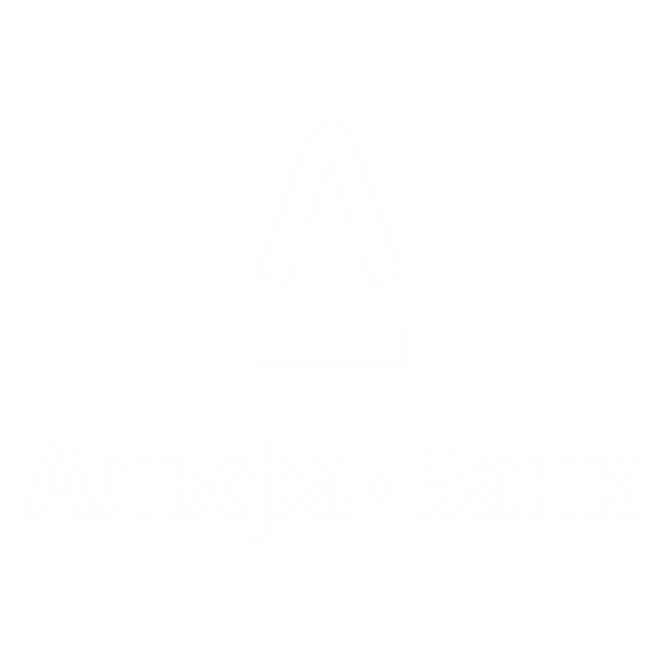 Москва04 июля 2019
07 июля 2019
Москва
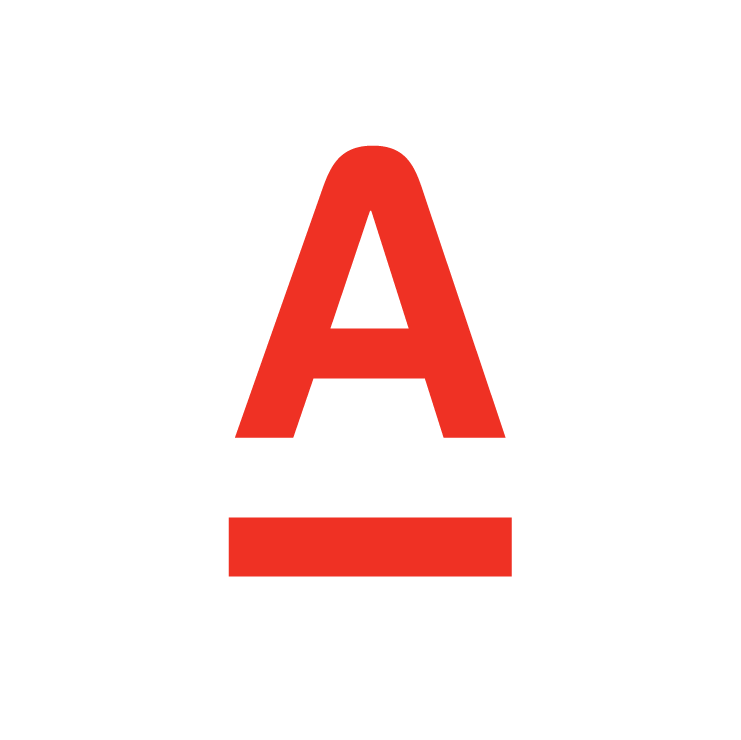 ПРАКТИЧЕСКИЙ КЕЙС «ВЫВОЗ КАПИТАЛА»
1. Выяснение вопроса об оплате              
    (до истечения контрактных сроков)
5. Иск и решение суда при ТПП РФ
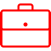 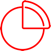 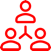 2. Стоп дальнейшим отгрузкам
6. Подготовка иска по месту нахождения покупателя.
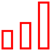 3. Продление сроков оплаты 
          (до истечения контрактных сроков)
7. Обращение в Генеральную прокуратору РФ по факту мошенничества
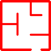 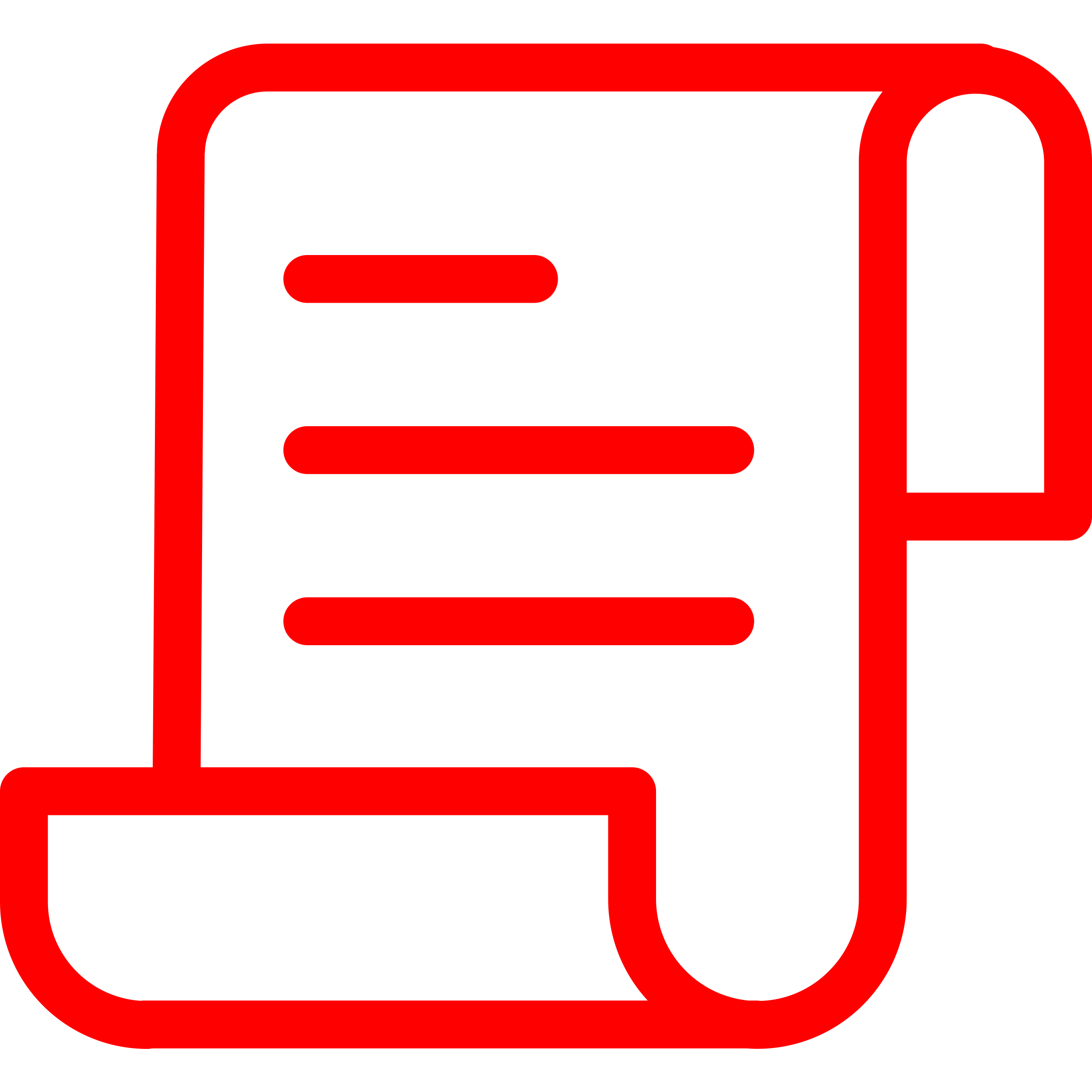 8. Факт - первые поставки на условиях предоплаты
4. Претензия к покупателю
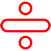 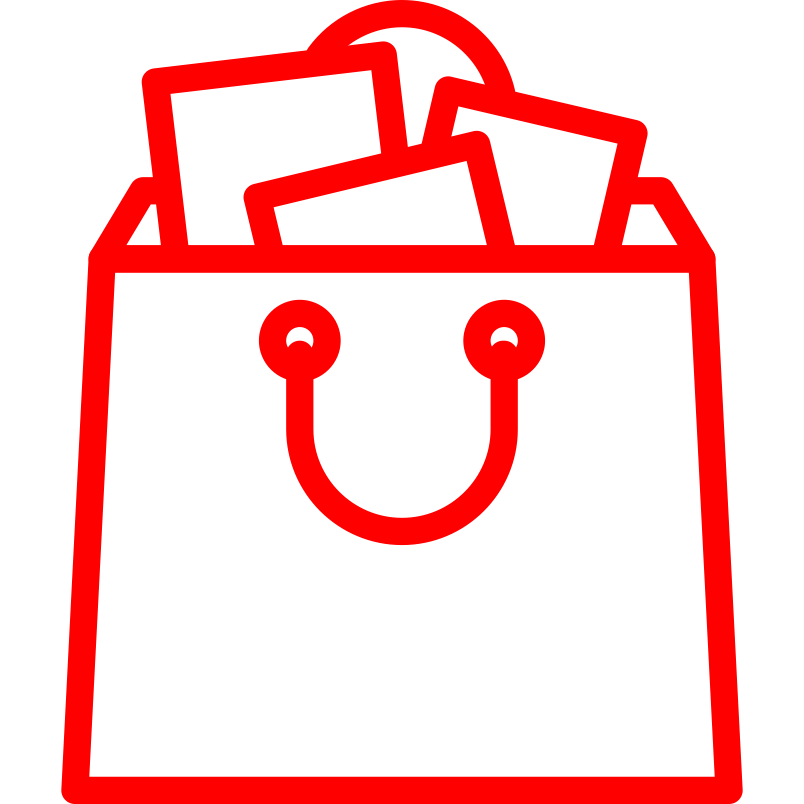 Дело  № А33-5153/2018
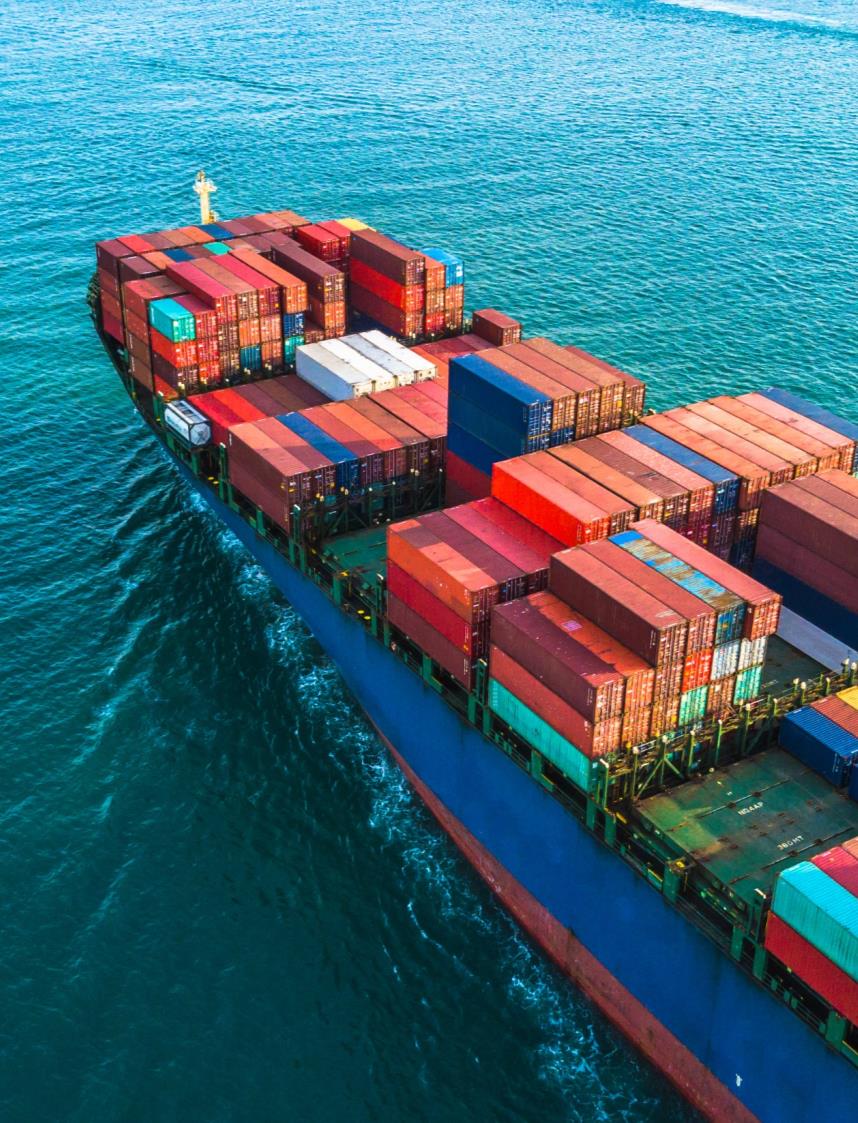 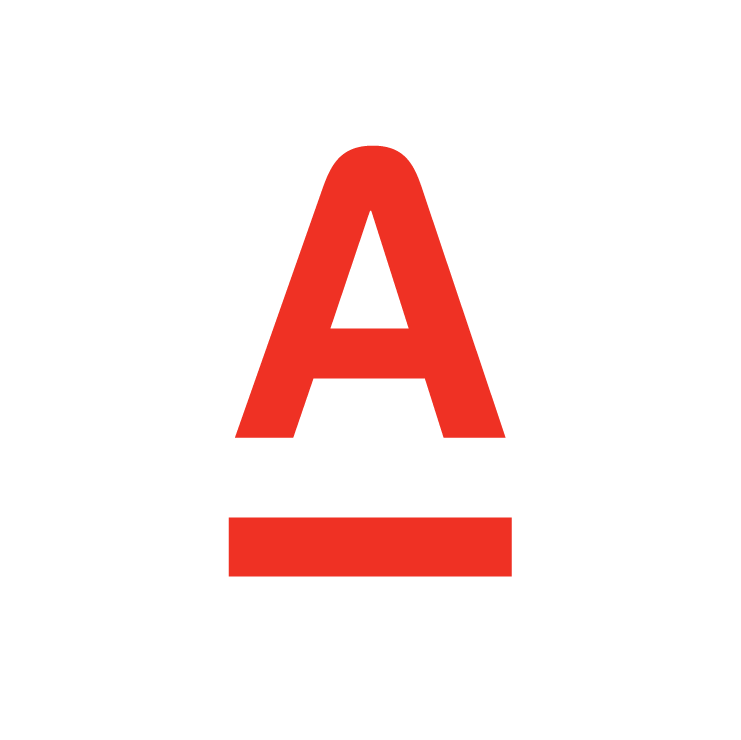 КОМПЛЕКСНЫЙ КОНСАЛТИНГ 
ПО ВОПРОСАМ ВЭД
С чего начать ВЭД?
Структурирование сделок
Информация 
о продуктах для ВЭД
new
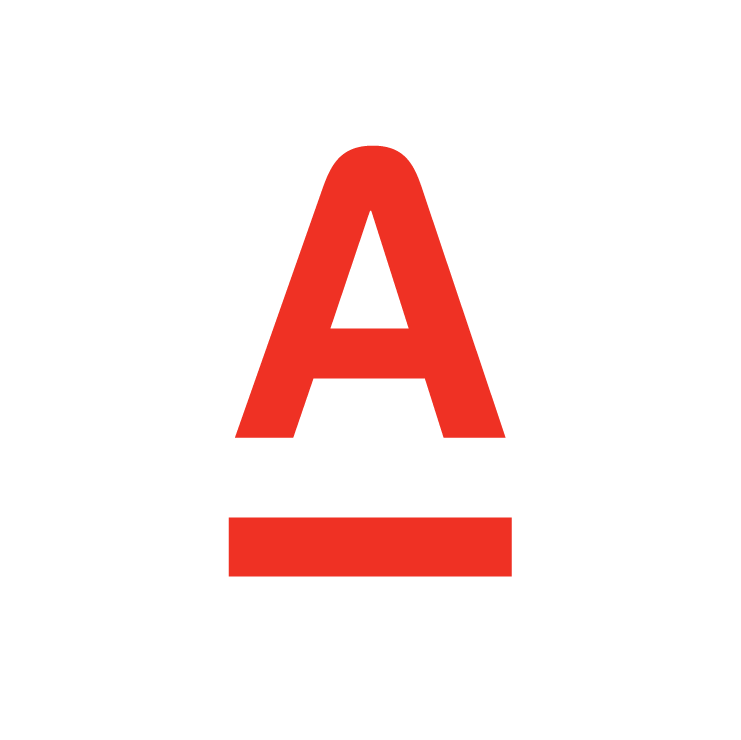 ТРЕКЕР ВАЛЮТНОГО ПЕРЕВОДА
GPI-трекер
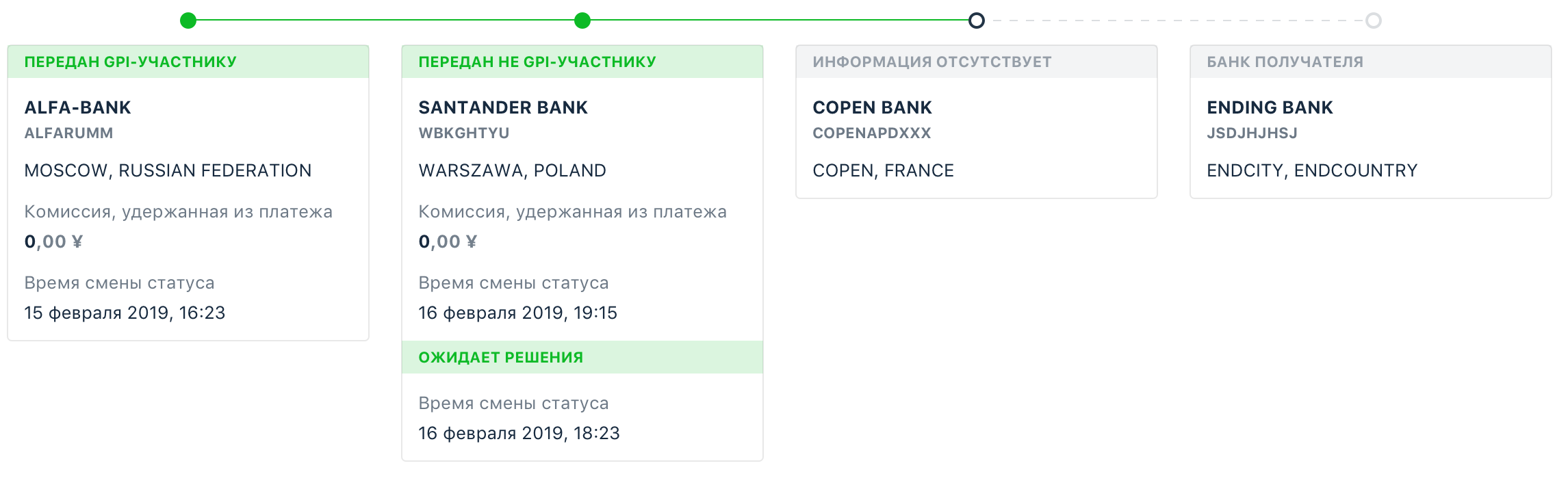 Защита от недобросовестных контрагентов
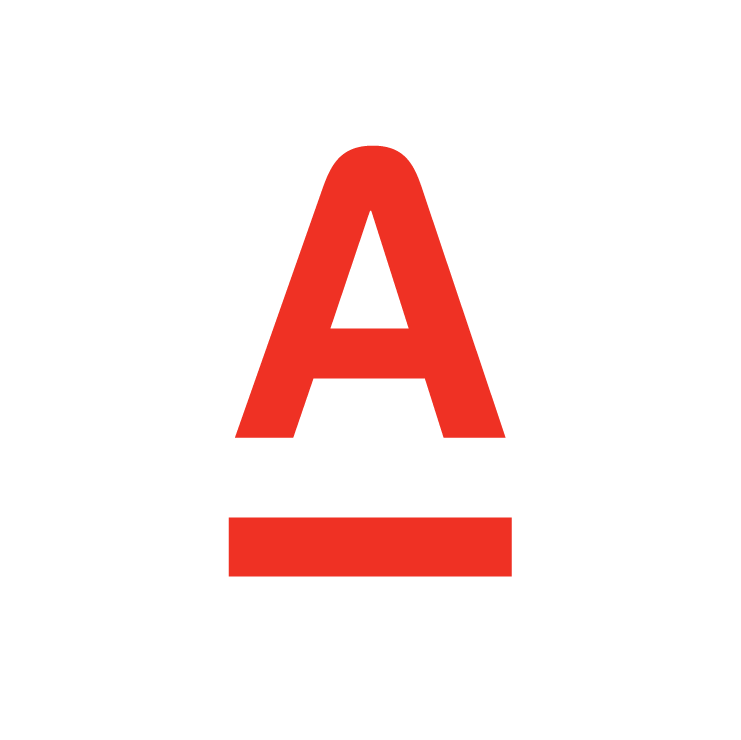 Как защититься от недобросовестных контрагентов и получить отсрочку в расчетах?
Преимущества для покупателя
Преимущества для продавца
Гарантия, что деньги не исчезнут пока продавец не исполнит свои обязательства

Бонусы: 
может быть в кредит
может быть дешевле кредита
для продавца:
Гарантия, что ему точно заплатят
Аккредитивы и гарантии
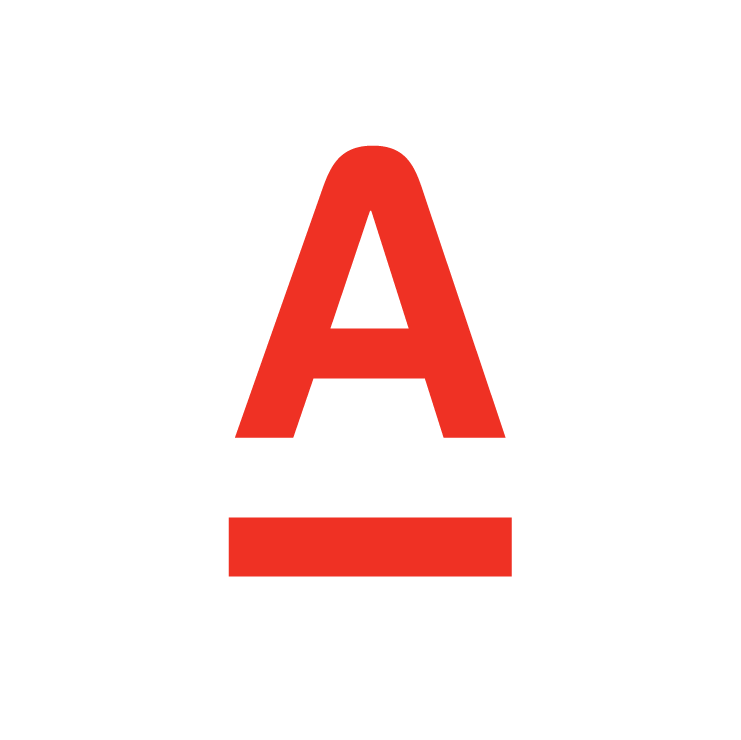 OPPORTUNITY NETWORK – НАДЕЖНЫЕ ПАРТНЕРЫ
Онлайн-платформа, которая объединяет компании со всего мира и позволяет находить реальные возможности для развития вашей компании во всех сферах
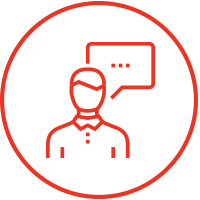 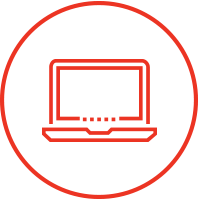 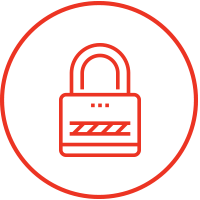 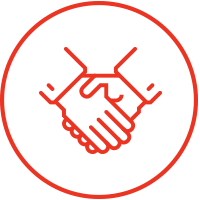 Реальные сделки 
и возможности
Надежность
Индивидуальная поддержка
Удобство
$250B+
48 000
127
25 000
Активных пользователей
Установленных деловых контактов
Объем сделок
Стран
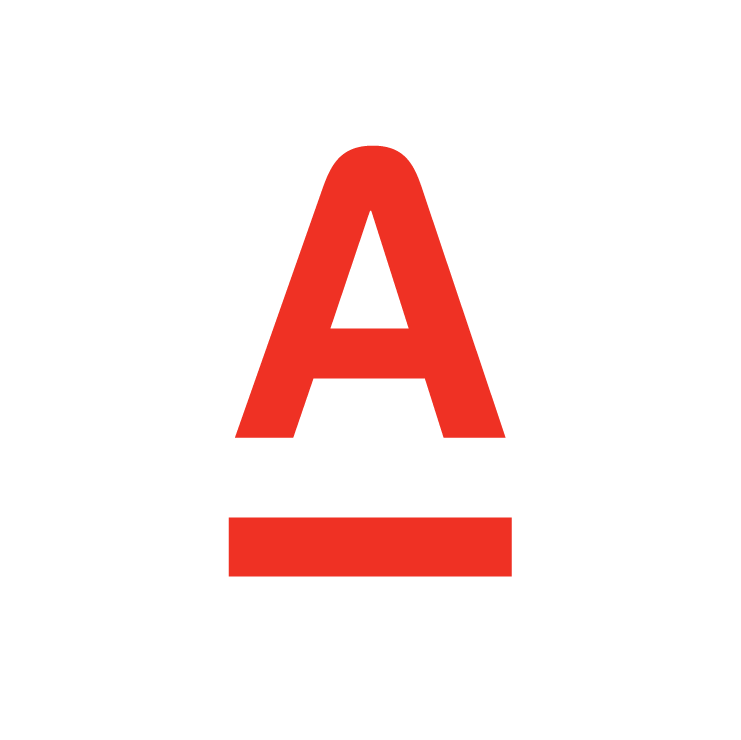 ЭКСПРЕСС-ГАРАНТИИ 
В ПОЛЬЗУ ФНС
Оформление гарантии без залога
    Экспресс-процедура финансового анализа 
    Минимальный пакет документов 
    Индивидуальный подход
1
НДС из бюджета  за 12 дней
2
3
4
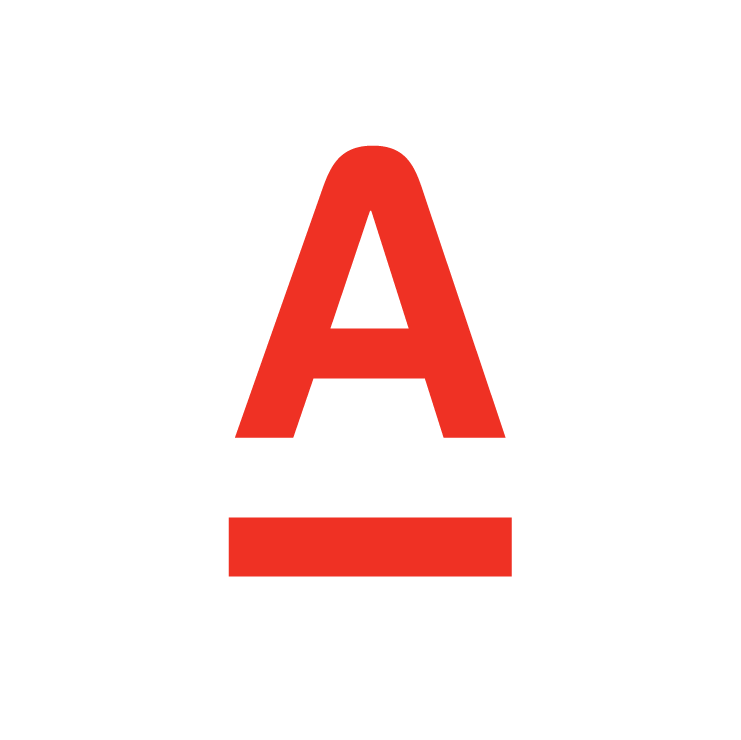 Конвертация по выгодному курсу
БЕЗ СРЕДСТВ, В ЛИМИТ
ПОД ЧАСТИЧНОЕ ДЕНЕЖНОЕ ПОКРЫТИЕ
7-9% ОТ СУММЫ И 2 ДНЯ ДЛЯ РАСЧЕТОВ
ЗАКЛЮЧЕНИЕ СДЕЛОК В ТЕРМИНАЛЕ БЕЗ УЧАСТИЯ МЕНЕДЖЕРА БАНКА
ЗАКЛЮЧЕНИЕ СДЕЛОК С ДИЛЛЕРОМ ПО ТЕЛЕФОНУ
УСТАНОВЛЕНИЕ ЛИМИТА И ЗАКЛЮЧЕНИЕ СДЕЛОК БЕЗ ДЕНЕГ НА СЧЕТЕ ОТСРОЧКОЙ ДО 2 ДНЕЙ
Возможность заключать сделки без привязки к счетам в Альфа-Банке
Заключение сделок с поставкой средств на счет в любом банке РФ
Отсутствие дополнительных комиссий за перевод средств из Альфа-Банка
Выставление ордеров при отсутствии всей суммы
Упрощенное установление лимита на сделки до 40 млн. руб.
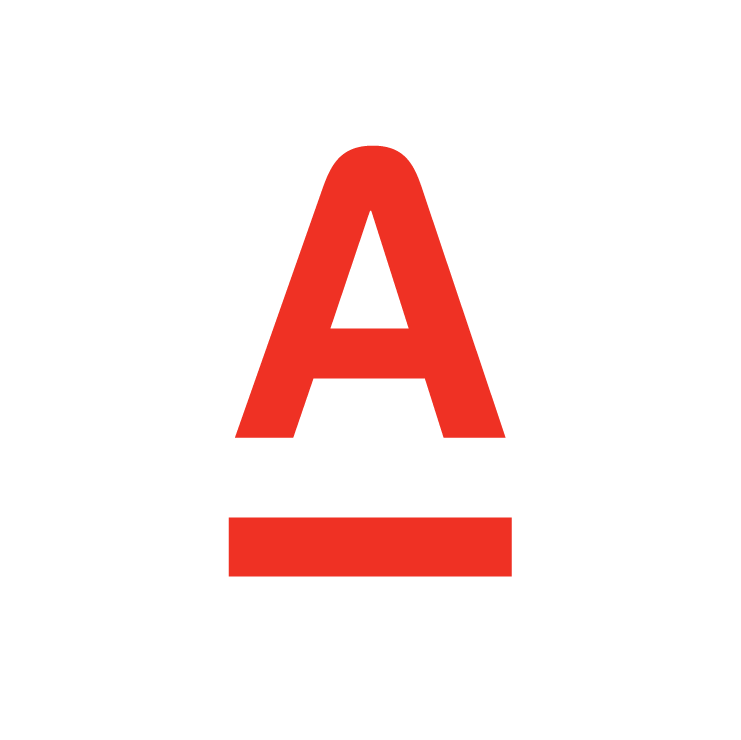 динамика курса рубля
63,07
68,88
66,54
64,73
65,30
90% времени рубль укрепляется после резкого скачка курса накануне

С начала 2019 года укрепление составило 8,7%.

Для экспортера, это прямые убытки.
Наглядная ситуация
Средний срок между заключением сделки и поступлением выручки по экспортным контрактам – 45 дней. Потеря на каждый транш выручки в 2019ом году, в среднем составила 2,3%. 

Маржа по сделкам может становиться отрицательной.
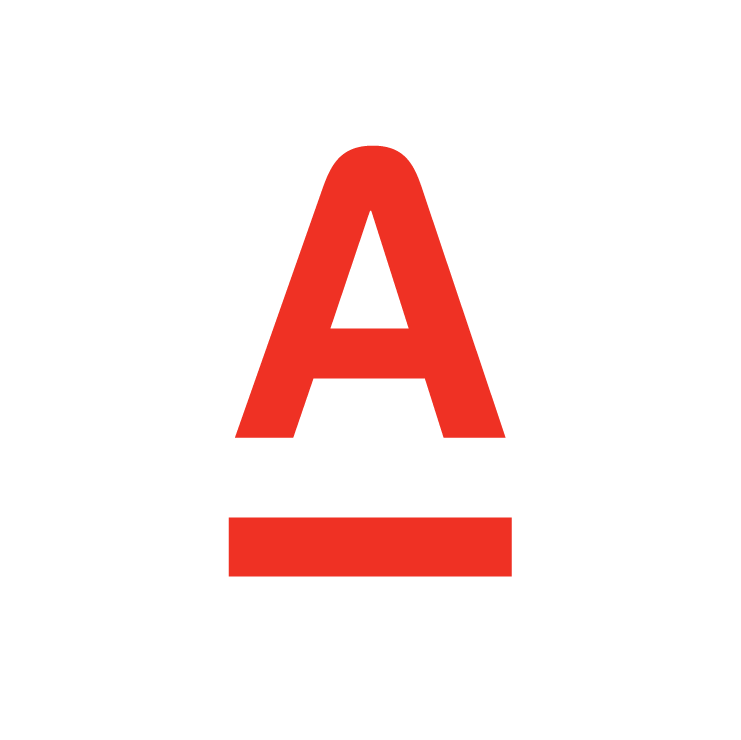 УПРАВЛЕНИЕ валютным риском
Форвард с открытой датой - сегодня фиксируем текущий курс биржи, а продать валюту можно в любой день в будущем, в течении 6 месяцев.
Форвард с 
открытой датой
Конверсия
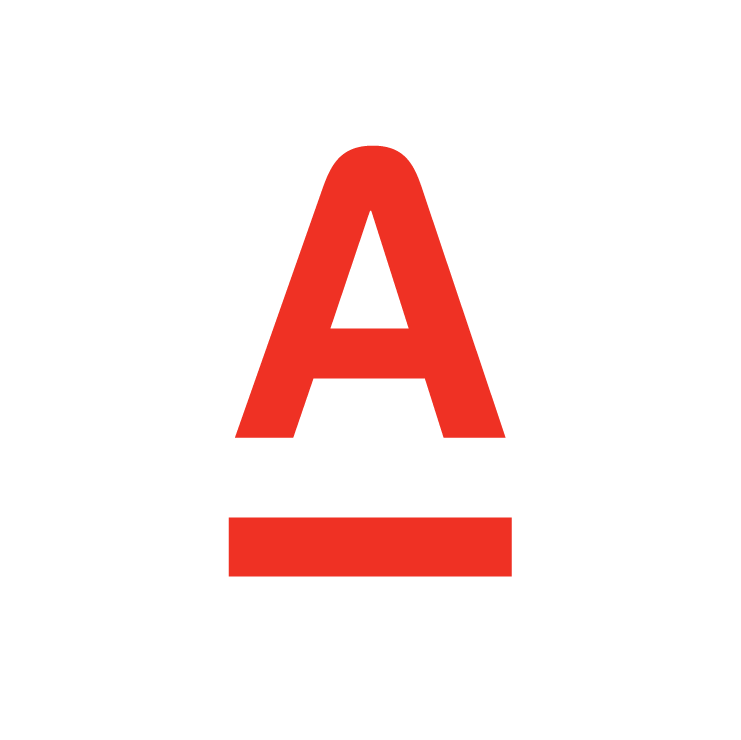 УПРАВЛЕНИЕ валютным риском
Как сохранить выручку в случае укрепления курса рубля и иметь возможность зарабатывать на росте курса доллара? 
Валютный опцион - фиксация минимального курса на заданную дату или период.
Как работает:
Можно зафиксировать средний курс за период. Если средний курс за период действия опциона, оказался меньше курса зафиксированного при его покупке, то банк полностью компенсирует возникшую разницу.
Пример:
Конвертация 4 млн долл в течение 6 мес 2019 года
Опцион на 
средний курс
Конверсия
*
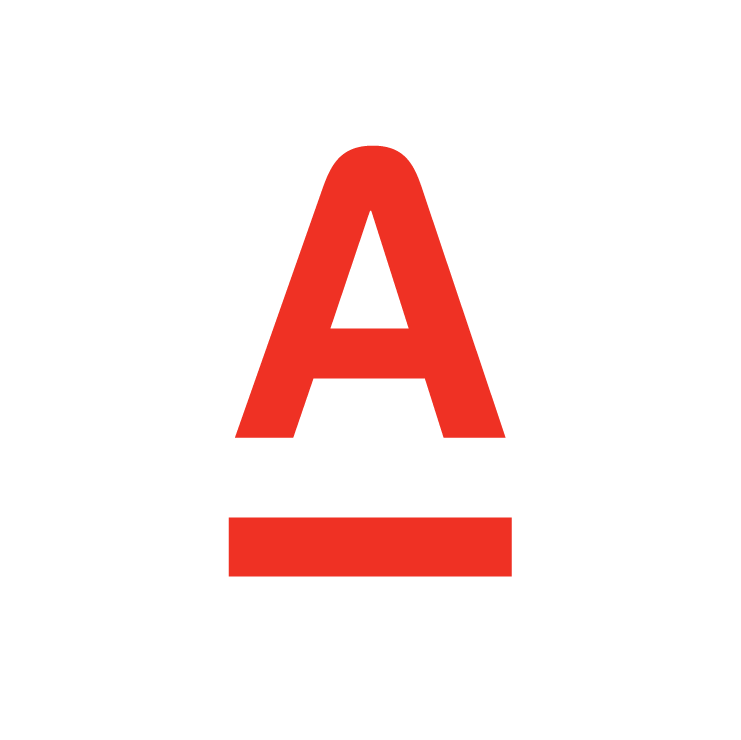 Фиксация цены товара
Пример
Возможность сегодня зафиксировать цену будущей продажи биржевого товара, например нефтепродуктов.
1. На момент заключения сделки 01.07.19 цена в рублях составила  
560.00 * 63.00 = 35 280


2. На момент  расчетов:
Баррель - 540.00 USD
USD/RUB - 62.00
Цена в рублях за тонну – 33 480

Компенсация составит – 
35 280 – 33 480 = 1 800 руб на тонн
+
Стандартная операция
своп
за тонну мазута
Руб/тонн
USD/RUB
Сегодня покупка нефтепродуктов за рубли
Транспортировка в течение месяца 
Продажа и расчеты по цене, сложившейся на момент продажи
СВОП на продажу нефтепродуктов
Переоценка сделки СВОП

Компенсация разницы между первоначальной ценой и ценой продажи
Фиксация цены возможна, как в валюте, так и в рублях
Широкий перечень инструментов для фиксации цены:
Нефть и нефтепродукты, уголь
Драг и цвет металлы
Сельхозпродукция
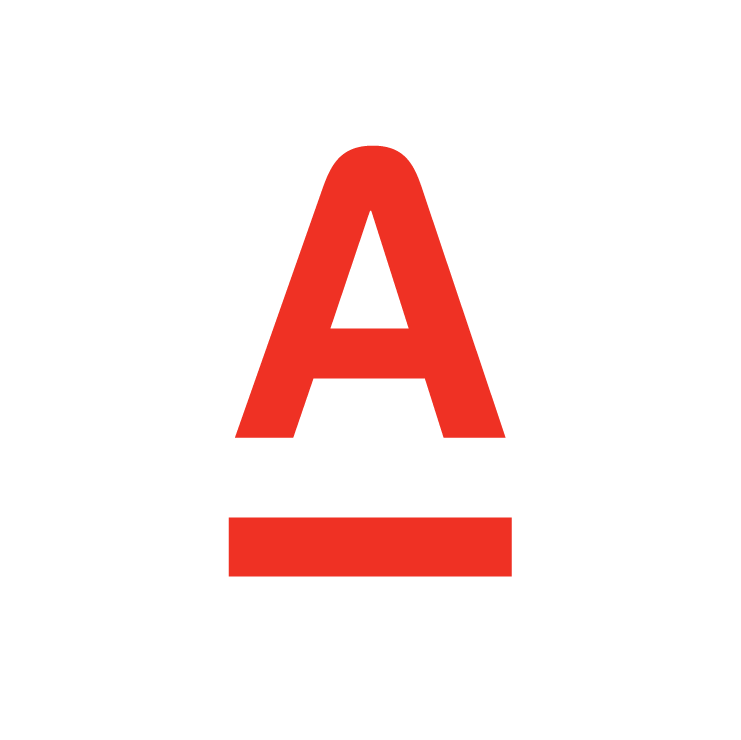 бивалютный кредит / депозит
- Экономия на процентной ставке по кредиту в рублях / повышенная ставка по депозиту в долларах. 
- Обязательство погасить кредит в долларах США / возврат тела депозита в рублях в зависимости от курса доллара в дату окончания сделки.
22,5 млн руб
(4,5% годовых)
88,3 тыс долл
(10,4% годовых)
7,94 млн долл
630 млн руб
USDRUB > 63.00
USDRUB > 63.00
>>>1 год
500 млн руб
10 млн долл
22,5 млн руб
(4,5% годовых)
88,3 тыс долл
(10,4% годовых)
500 млн руб
10 млн долл
USDRUB ≤ 63.00
USDRUB ≤ 63.00
Получение кредита
Возврат основного долга
Возврат депозита
Выплата процентов
Выплата процентов
Размещение депозита
>>>1 мес
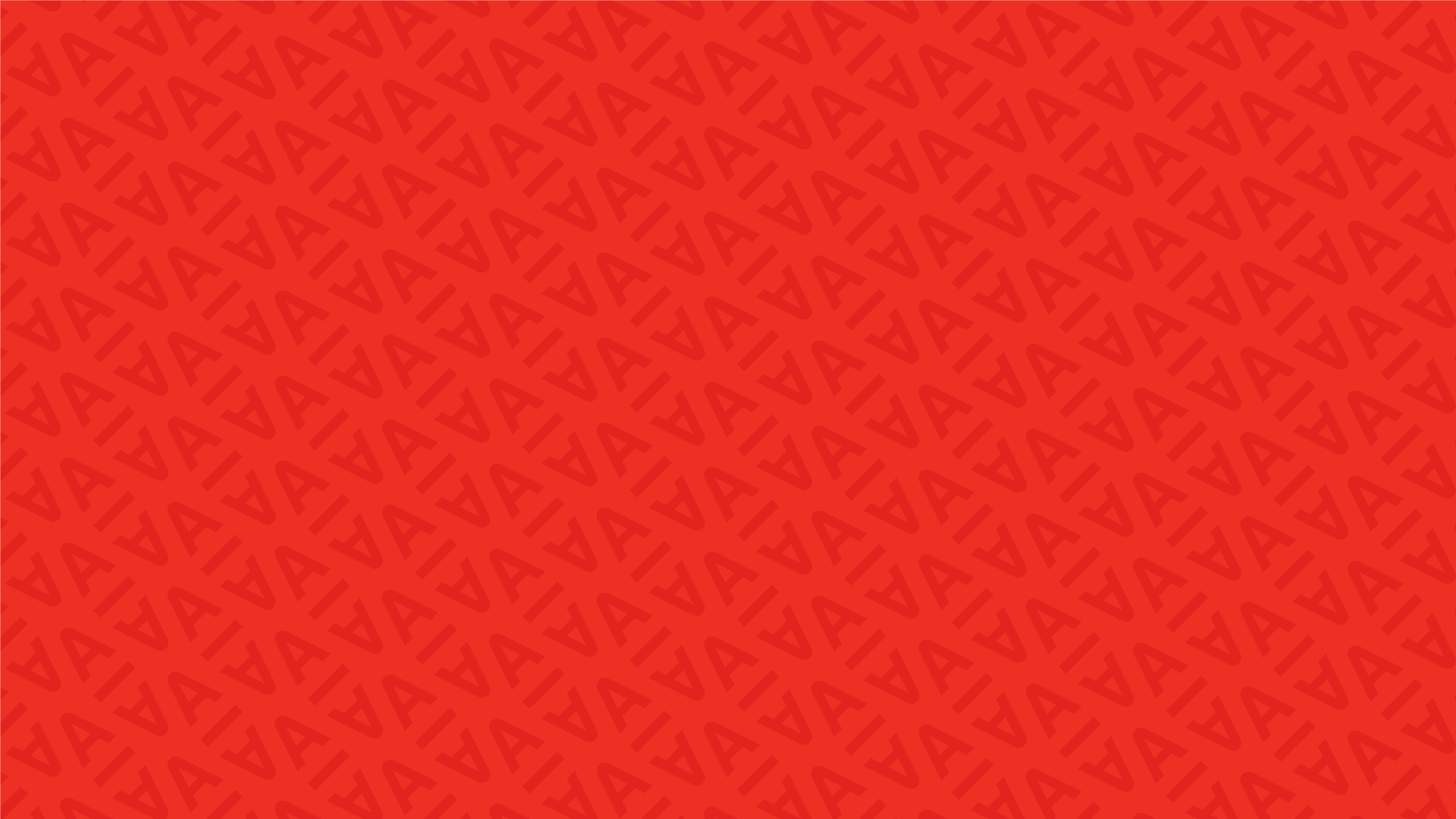 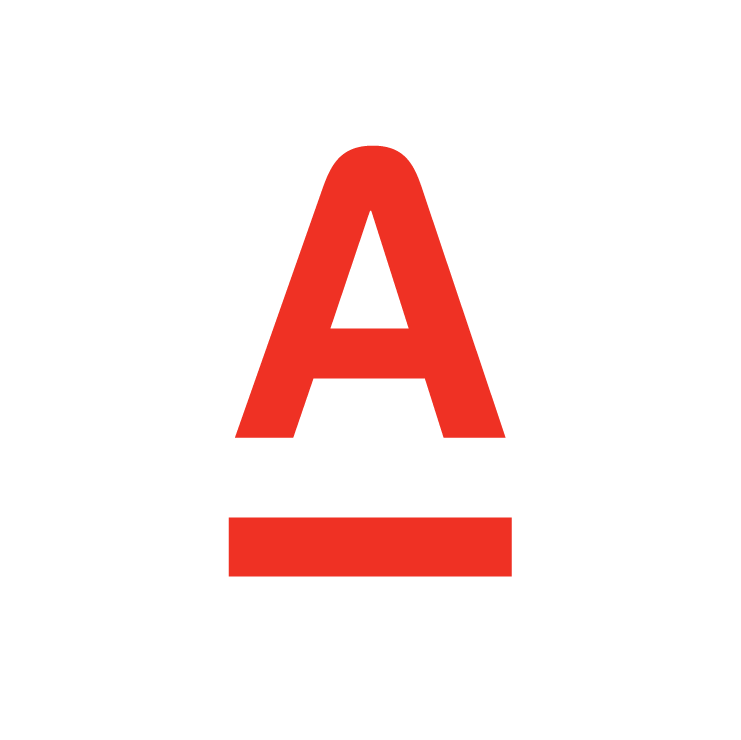 Практика применения норм валютного законодательства и эффективные инструменты для вэд
Успешных Вам сделок!
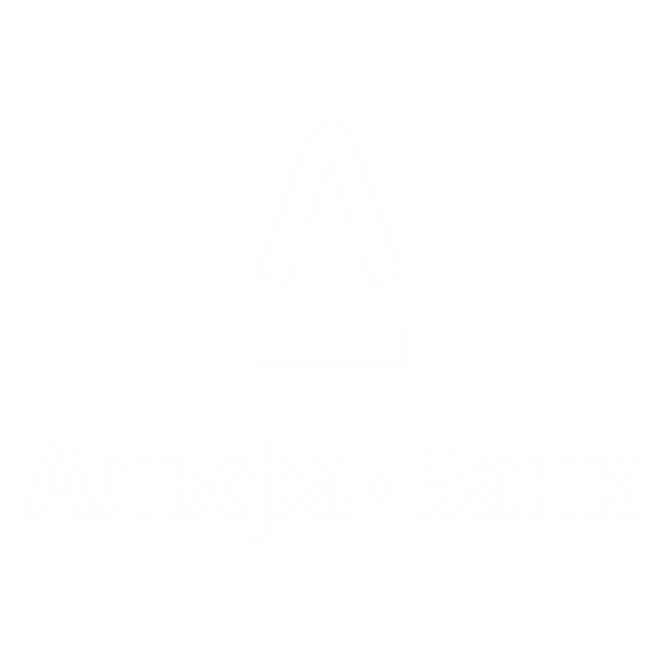 07 июля 2019
Москва